Abstract
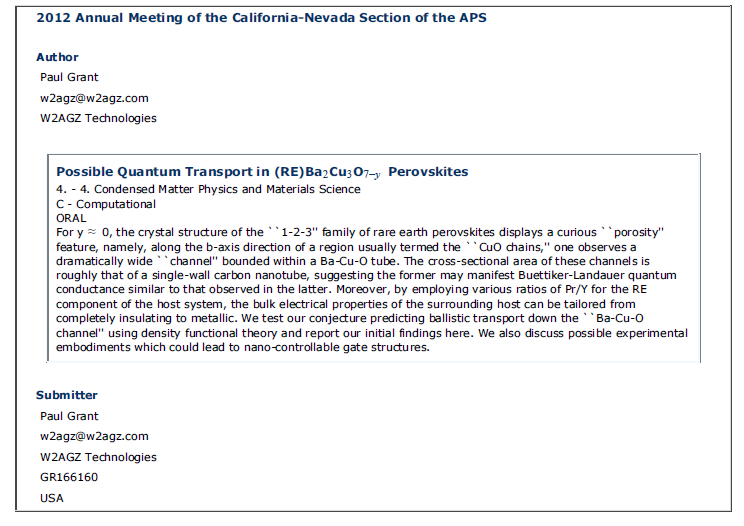 Possible Quantum Transport in (RE)Ba2Cu3O7-y Perovskites
Session H4: Condensed Matter IV: Atoms and MoleculesTalk H4.00001, 2:00 PM, Saturday, 3 November 2012
Paul Michael Grant
APS Senior Life FellowStaff Associate, JPL/CalTech
IBM Research Staff Member Emeritus
EPRI Science Fellow (Retired)
Principal, W2AGZ Technologies
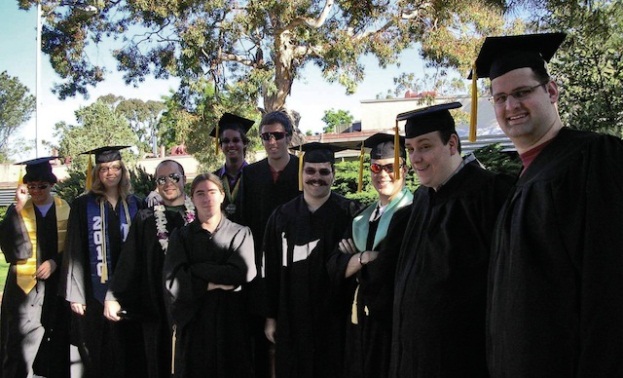 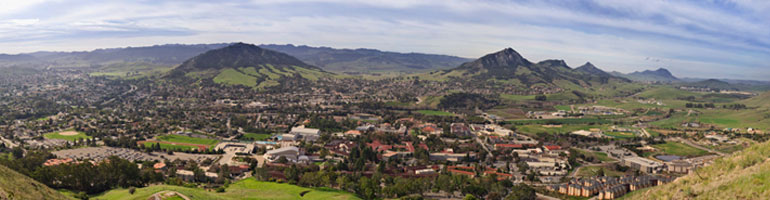 Possible Quantum Transport in (RE)Ba2Cu3O7-y Perovskites
Session H4: Condensed Matter IV: Atoms and MoleculesTalk H4.00001, 2:00 PM, Saturday, 3 November 2012
Paul Michael Grant
APS Senior Life FellowStaff Associate, JPL/CalTech
IBM Research Staff Member Emeritus
EPRI Science Fellow (Retired)
Principal, W2AGZ Technologies
Aging IBM Pensioner
(research supported under the IBM retirement fund)
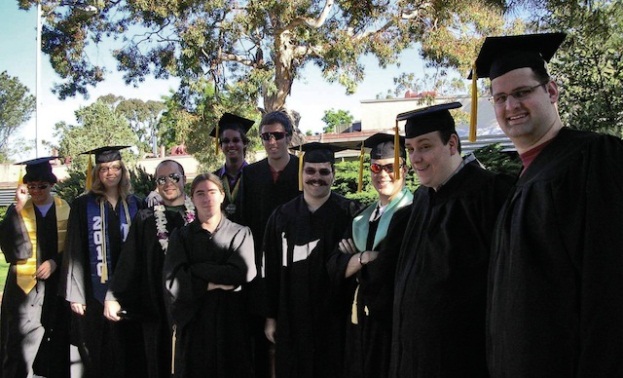 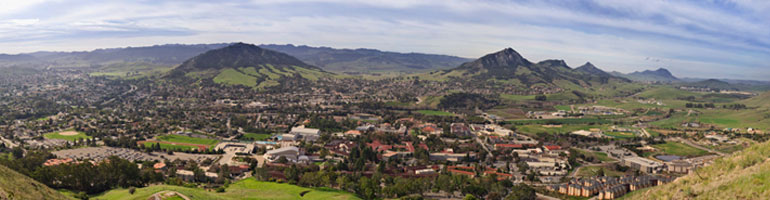 Woodstock of 
Physics
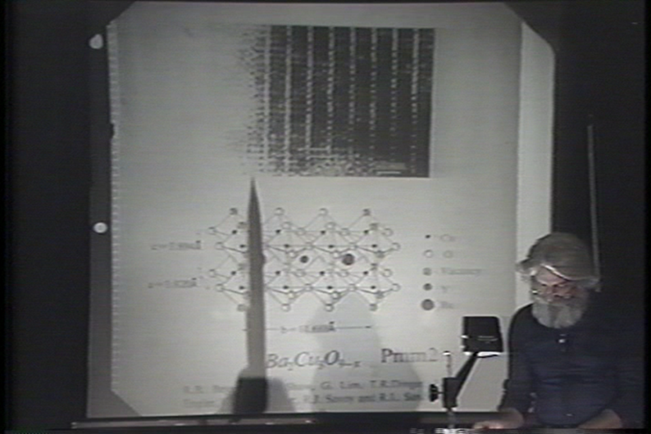 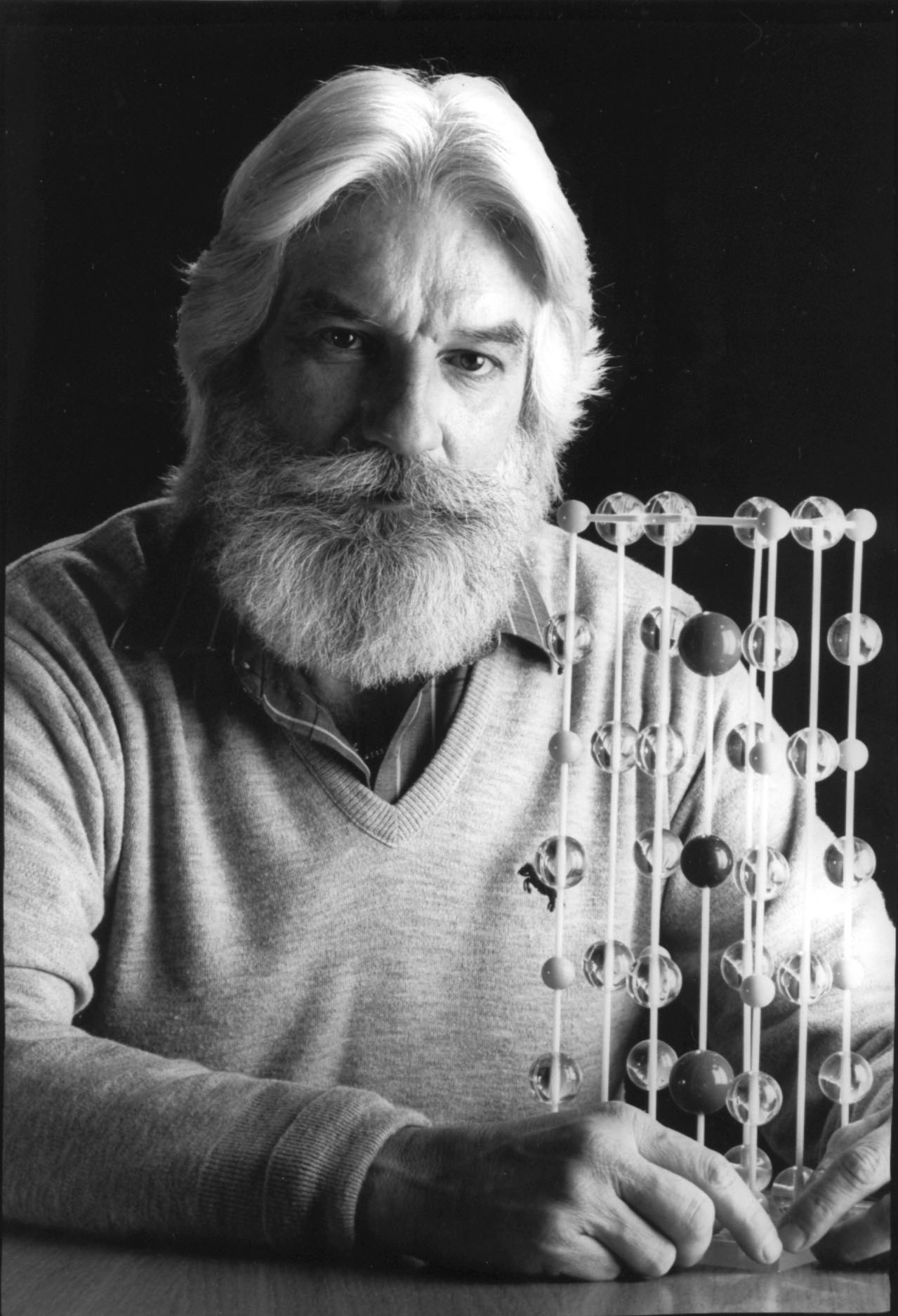 17 March 1987
Revealing the Structure of “1-2-3”
“We Band of Brothers (and a Sister!)”- IBM Almaden, March 1987 -
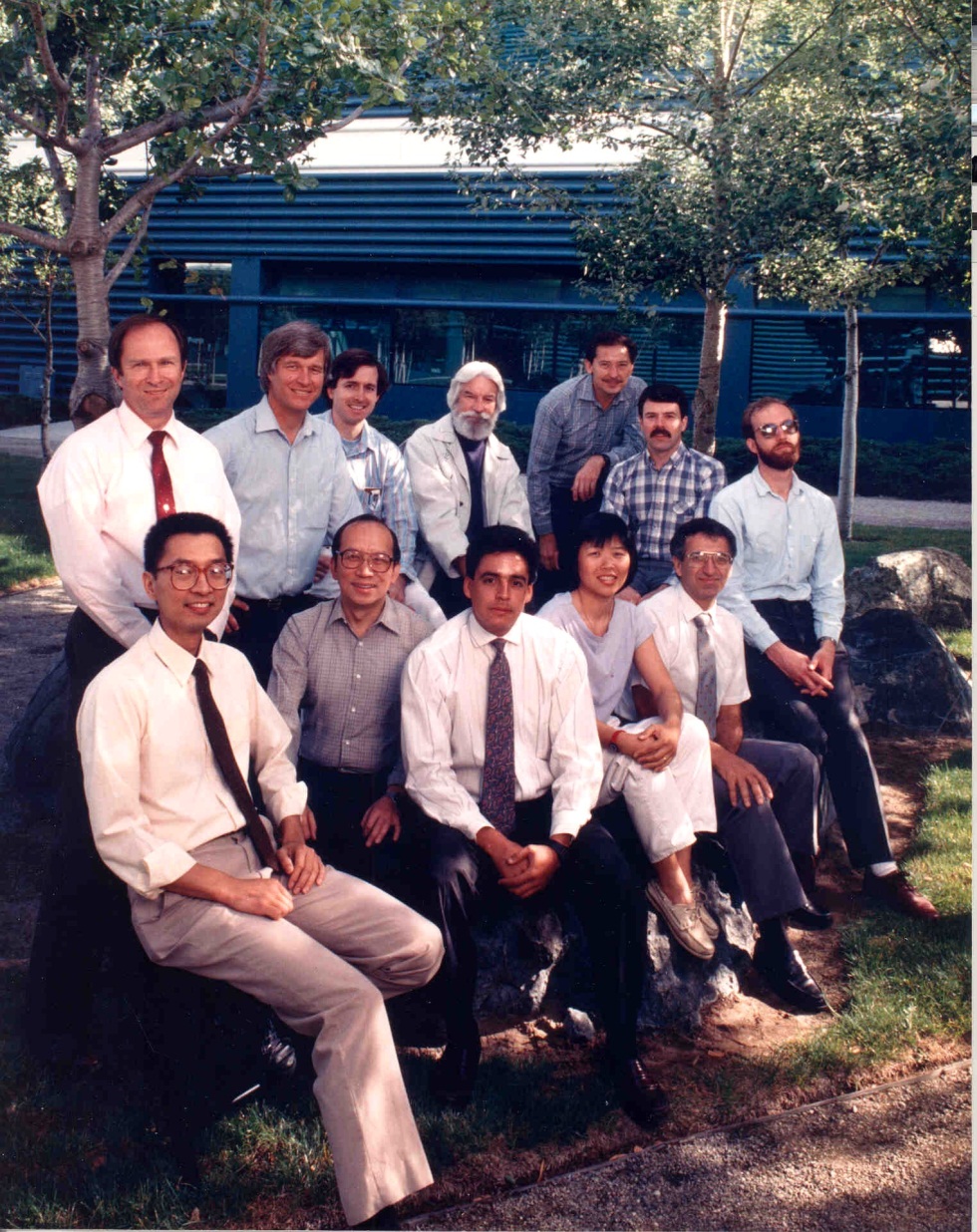 PMG, Adv. Mater. 2 (1990) No. 5 p. 236RE-1237 (RE = Y, Pr, Nd...whatever)
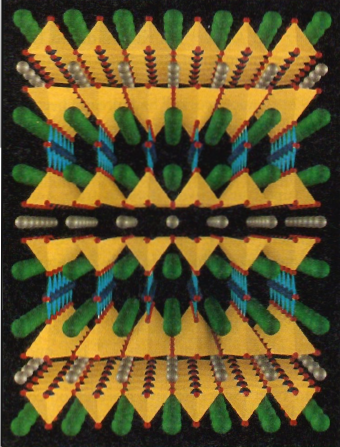 c
b
a
Ba – Cu – O Channels
RE - Silver
Ba - Green
Cu - Blue
O   - Red
“Gadgets in My Tool Box”
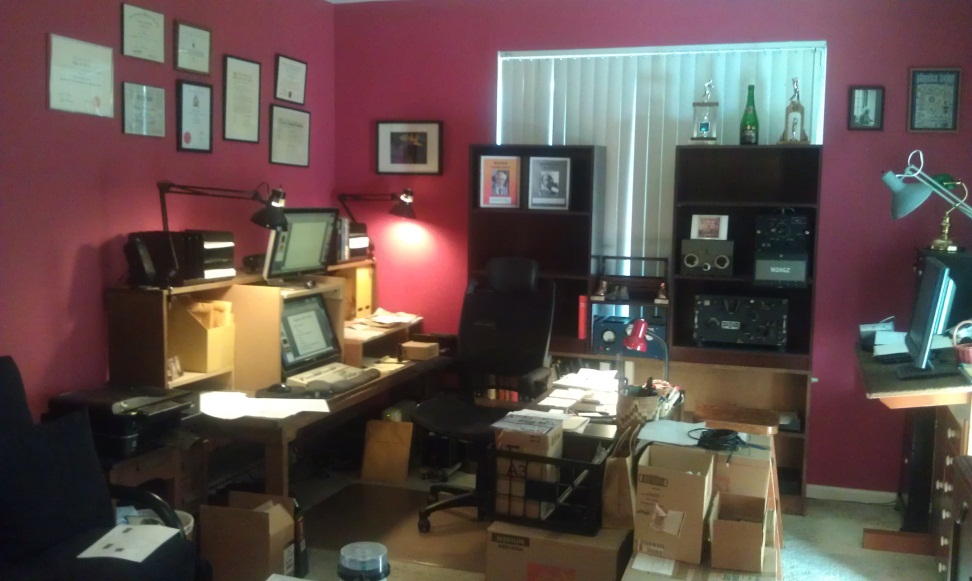 Graphics/Visuals
jMol
XCrySDen (Kokalj)
DFT Table Top Calculators (Kubuntu)
PWscf  (Giannozzi)
PWcond (Smogunov)
Wannier90 (Mostofi)
All available for free from Quantum-Espresso and Java!
“Power Machines in My Garage”
Antpile Cluster at JPL/NASA/CalTech
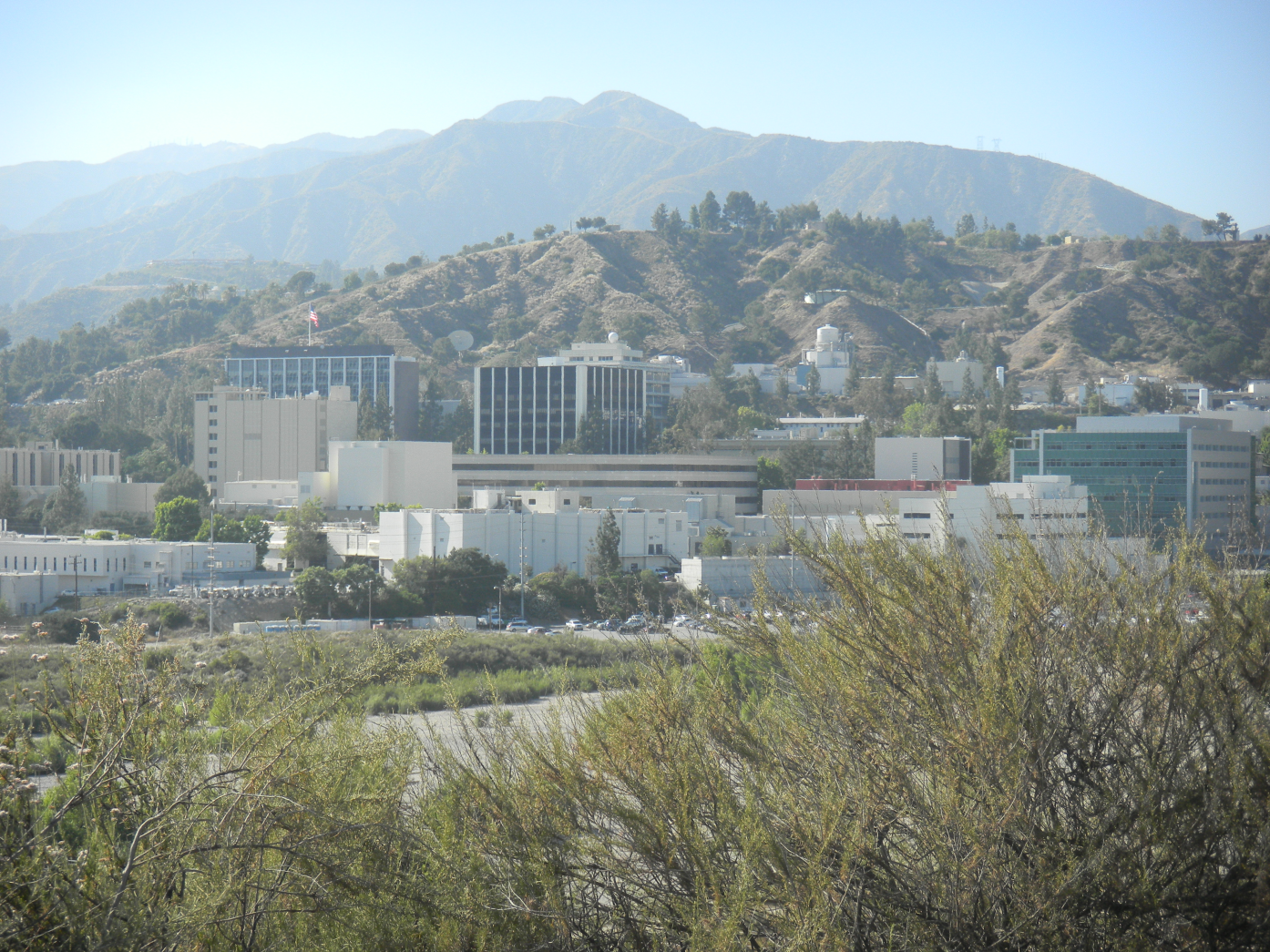 Many Thanks 
to
Paul von Allmen
1-2-3“The Object of My Affection”
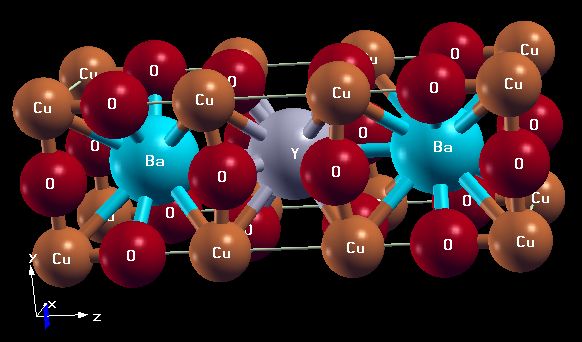 “The abc’s (xyz’s) of RE-123”
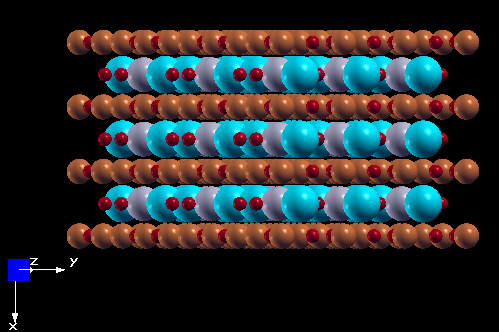 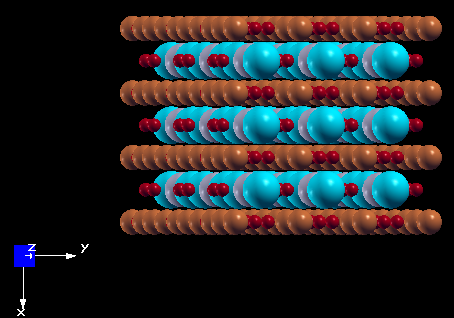 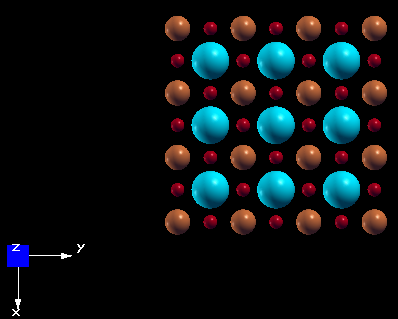 Cu
O
Ba
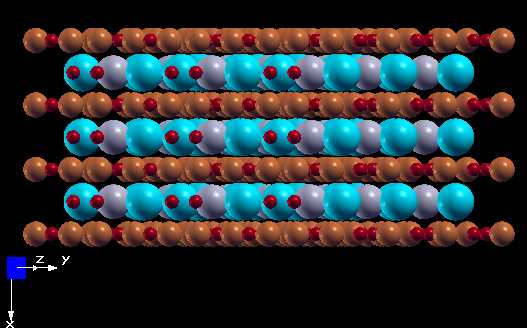 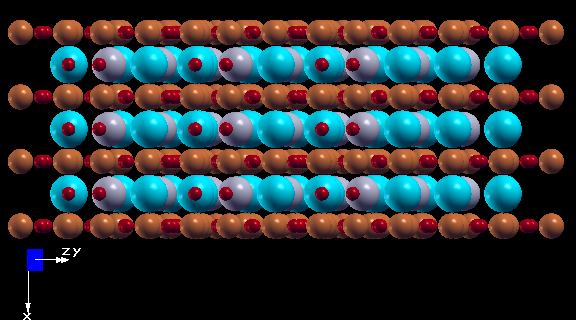 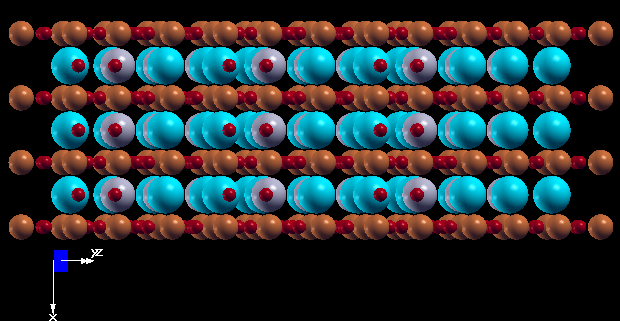 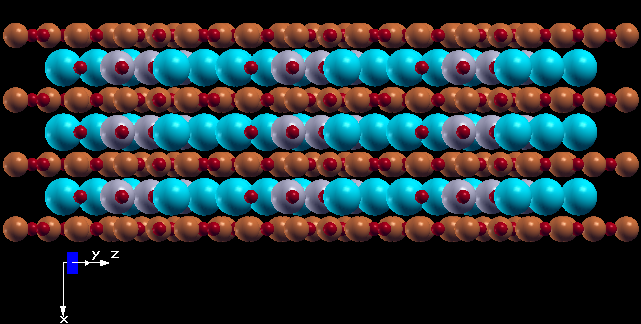 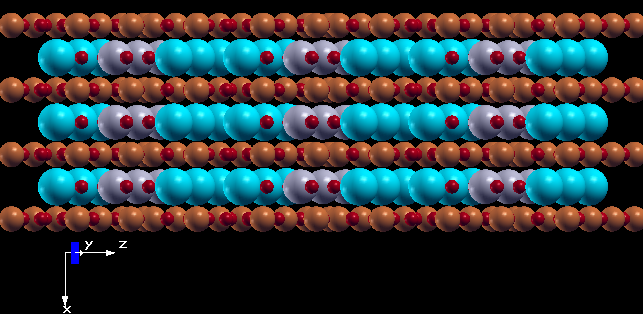 “...and Finally...”
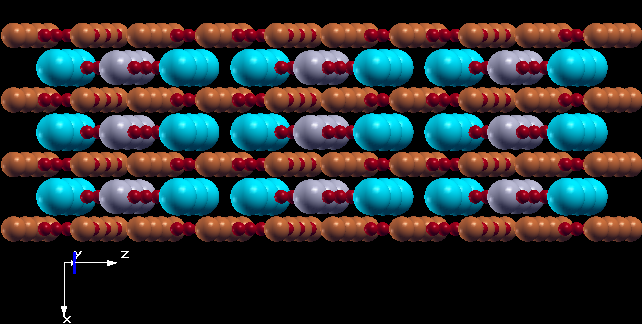 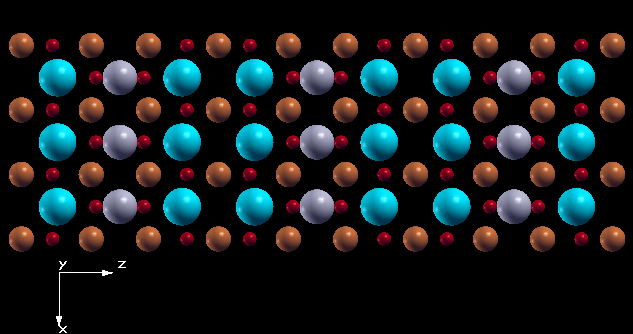 “RE Channel”
“Ba Channel”
Van der Waals Surface for RE-123
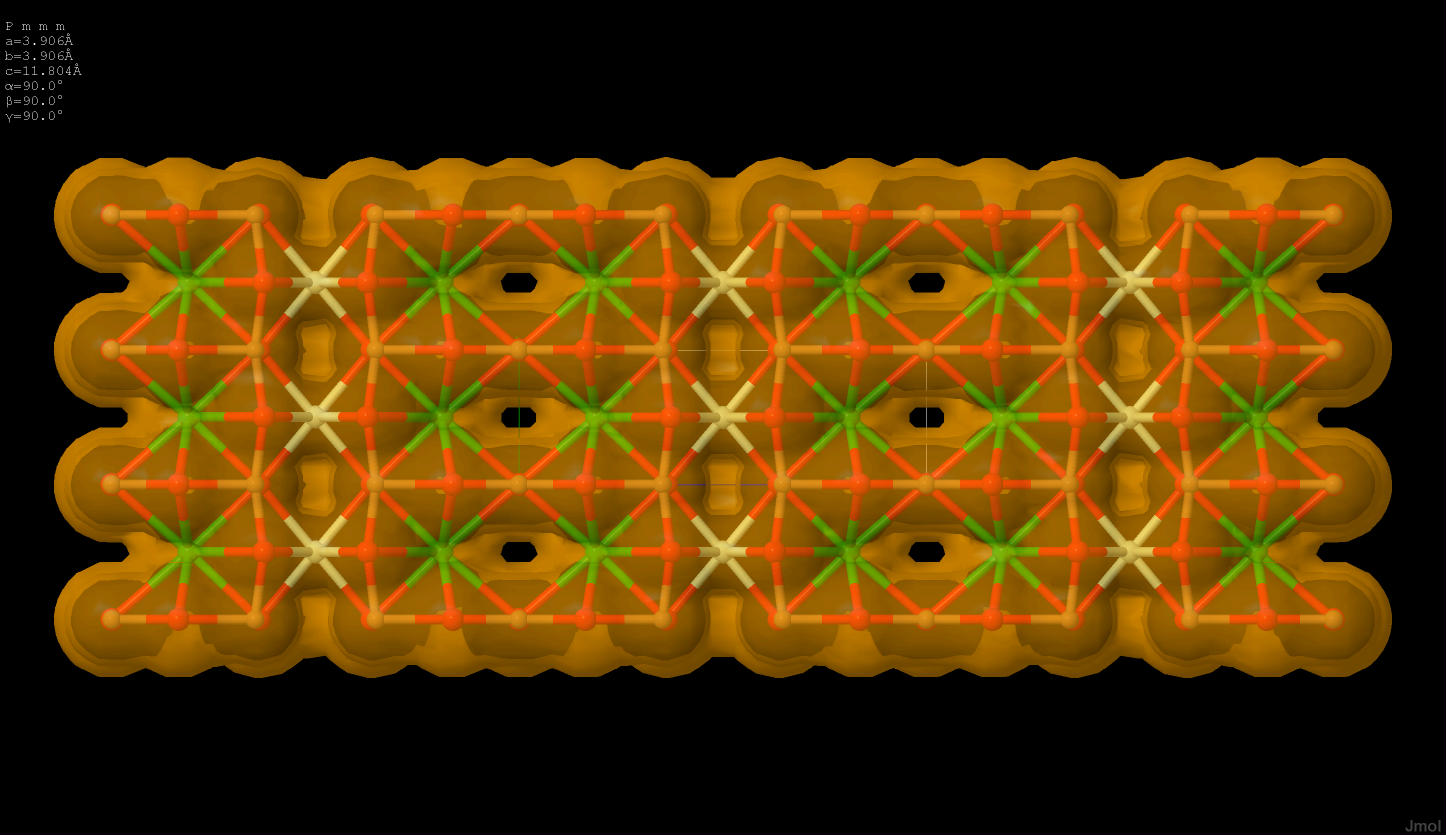 a
c
b
Wow !
Channel Structure Comparisons
PBCO
CNT-5,0
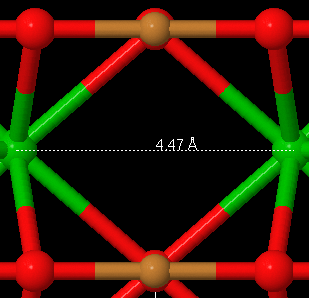 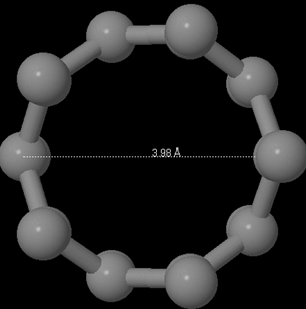 NB: Relative Dimensions Approximate
Van der Waals Surfaces
PBCO
CNT-5,0
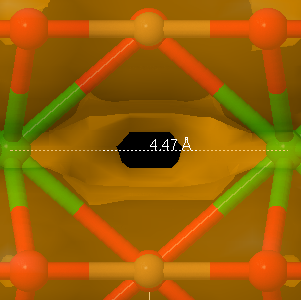 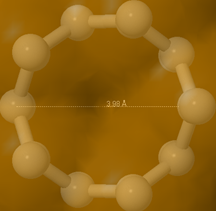 NB: Relative Dimensions Approximate
Landauer-Buettiker Formalism
W
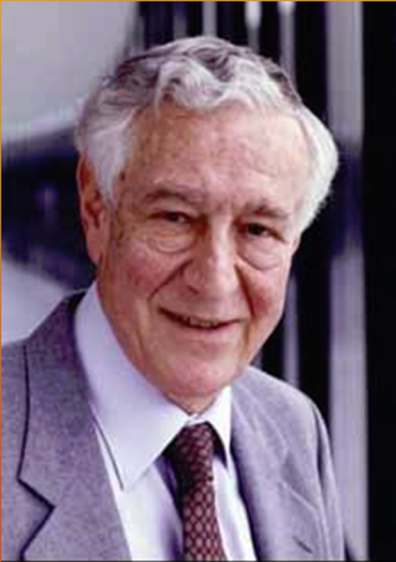 L
R
L <  l
l  ≡  Electron Inelastic Mean Free Path
“Channel”
V
kz
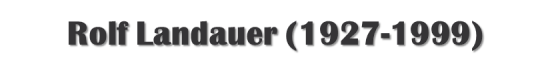 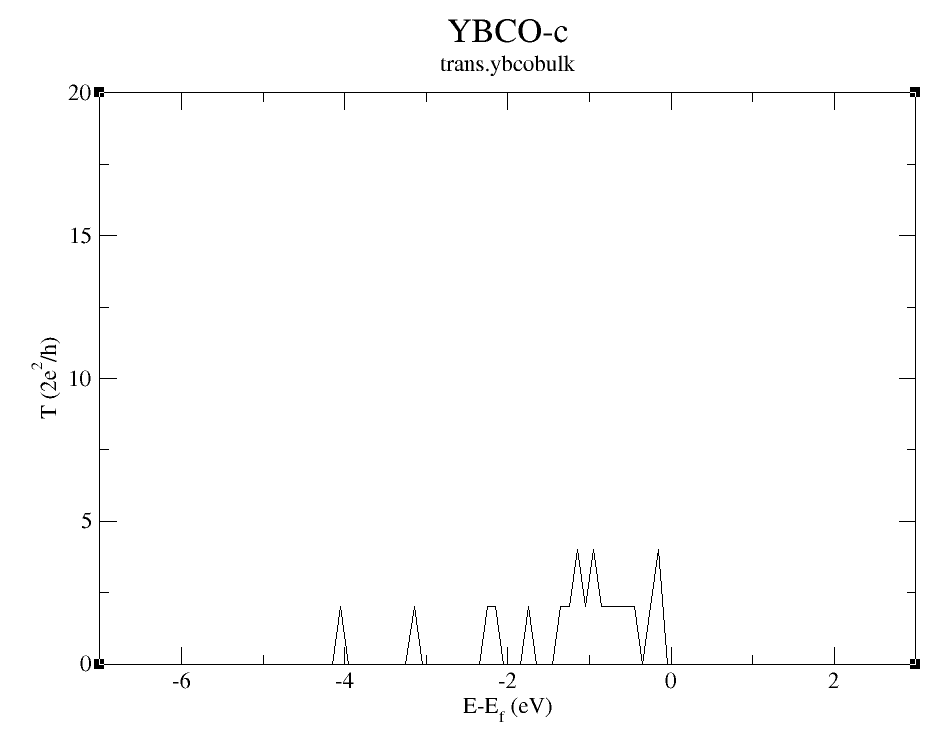 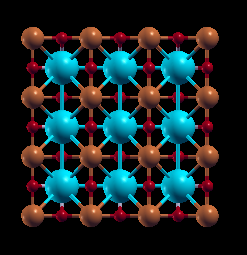 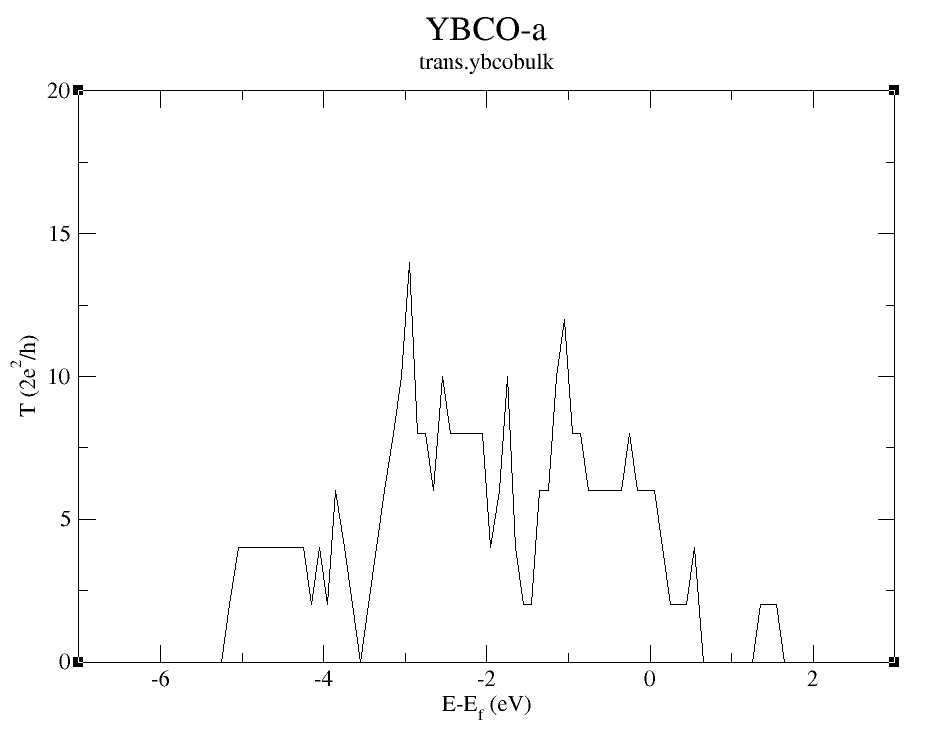 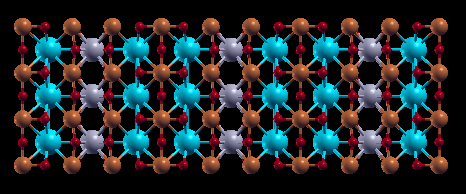 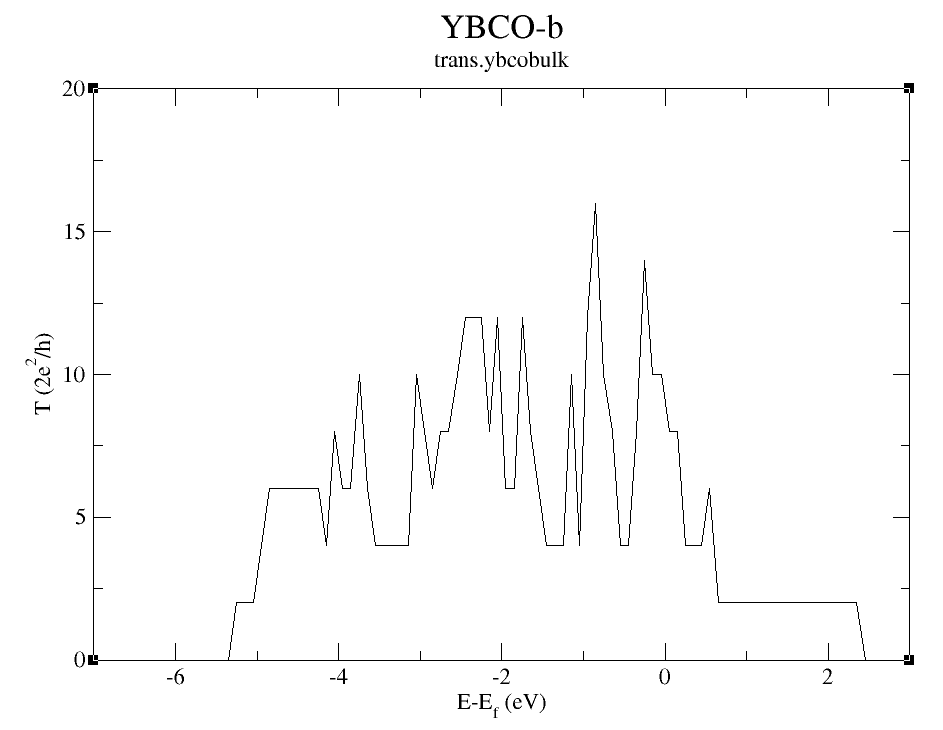 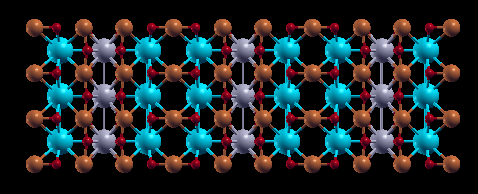 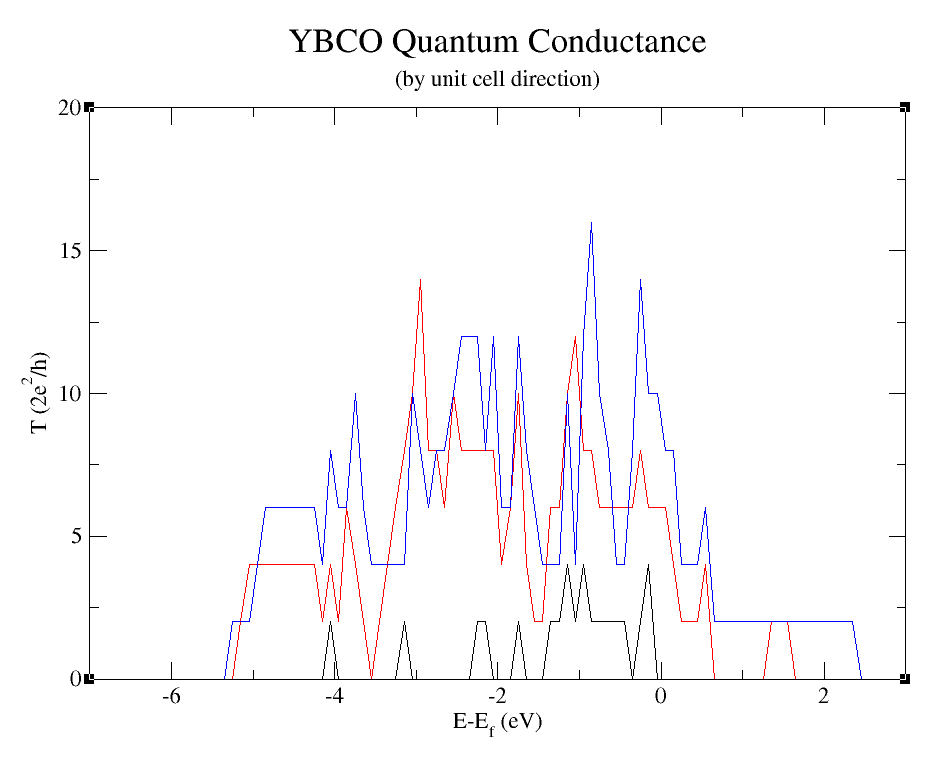 “b”
“a”
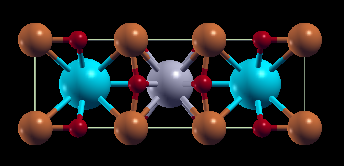 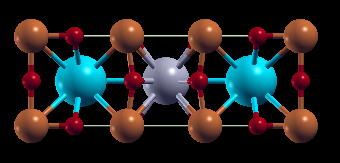 Tmax = 16, <T> = 4.5
         (T) = 3.3
Tmax = 14, <T> = 3.3
         (T) = 3.0
“c”
Tmax = 4
<T> = 0.4
(T) = 0.7
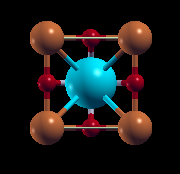 “CNT 5,0”
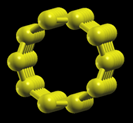 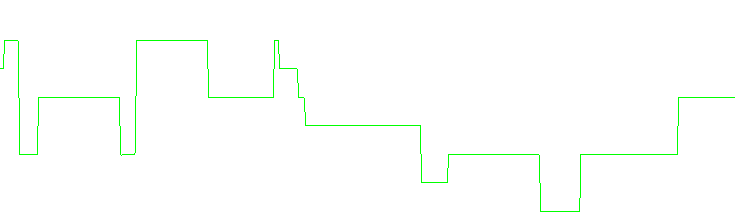 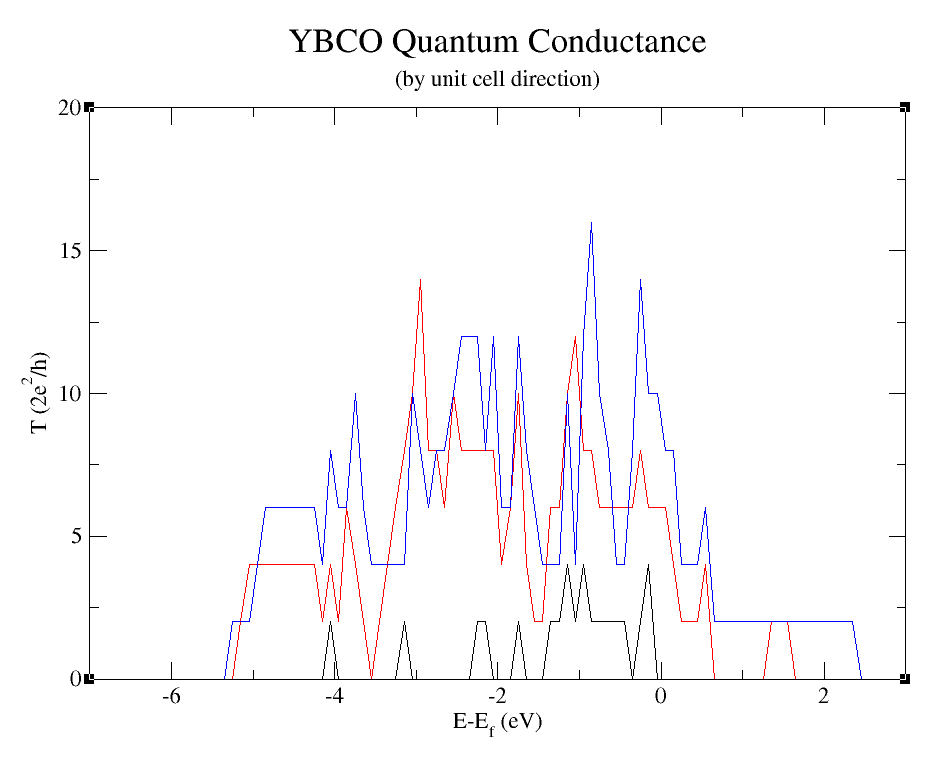 “b”
“a”
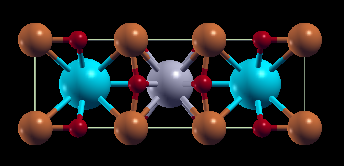 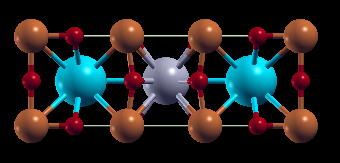 Tmax = 16, <T> = 4.5
         (T) = 3.3
Tmax = 14, <T> = 3.3
         (T) = 3.0
“CNT 5,0”
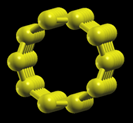 “c”
Tmax = 4
<T> = 0.4
(T) = 0.7
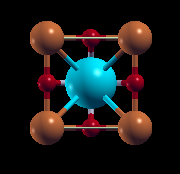 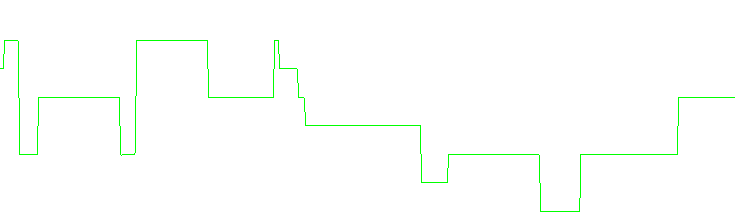 “Need to Test by Experiment”
Y-123 Conducting
Pr-123 Insulating (10 monolayers, ~ 50 Å)
Can be made by MBE
But b-axis growth not easy, might be best try a-axis first
I
Y-123
Pr-123
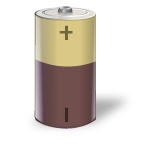 V
Y-123
b-axis
“The Last Word(s)”
Quantum Conductance in the a, and especially b, directions of RE-123 appears plausible.
Coulomb correlation (aka “Hubbard U”) needs to be taken into account.
Experimental verification is required.
Can the effect be exploited for FET gate applications?  Or maybe something completely new?
Stay tuned
Attend my talk at the 2013 APS March Meeting (see you in Baltimore)